Ansys| Cornelis Networks Partner Offerings (Battle Cards)
2024
Cornelis Networks
© Cornelis Networks | Confidential
1
[Speaker Notes: Source document: https://cornelisnetworks-my.sharepoint.com/:w:/p/mjacobs/EVaaXgl_mmlDq8R8WNZ-xuoB2kSscZX5zO2MRc_lbQN8kA?e=94j1FH]
Ansys and Cornelis Networks Working Together to Deliver:
Industry-leading fabrics for AI, Data Analytics, and HPC
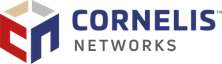 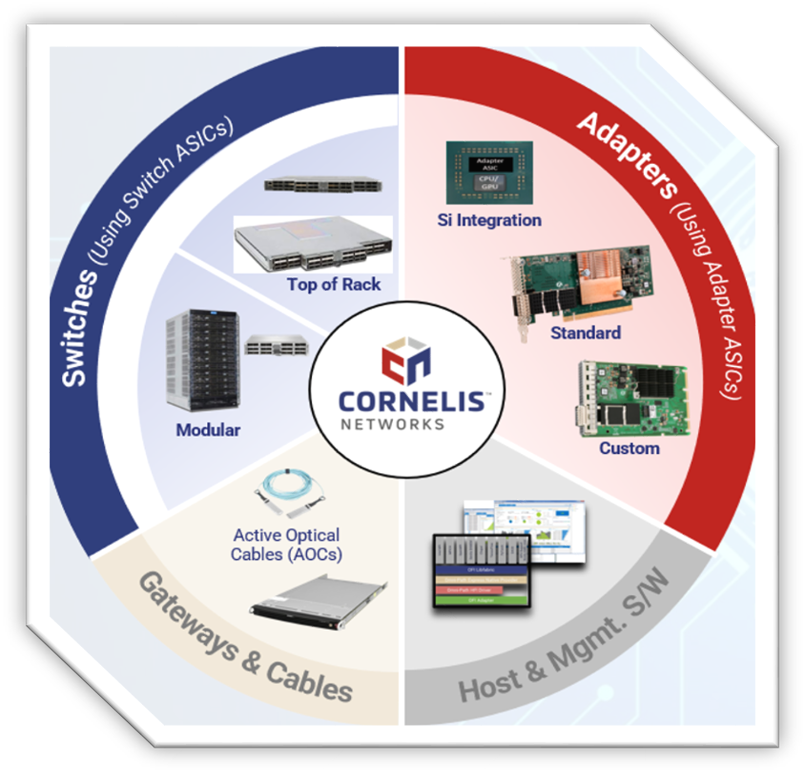 Target Market & Industries
Market Analysis
Large and Fast-growing markets 
AI – $515B at 21.6% CAGAR
HPC - $41B at 8.1% CAGAR
AI & HPC placing extreme demands on networks
Data, increased scale
High-performance interconnects required to unlock potential of workloads
Production-scale AI
Data analytics and HPC
Government 
Manufacturing
Transportation
OPX delivers 2x higher performance per fabric cost on Ansys LS-DYNA car2car*
Energy (oil & gas) 
Life Sciences 
Higher Education
Climate 
AI/ML
Cloud Deployments 
                         *compared to HDR200
Value to Ansys
Lower lead time 
Speed time to revenue
Higher Performance
Offer differentiated value to customers
Better price performance 
Improve customer offering
Improve margins
Unprecedented ease of use
Broad support for OS and Applications
Ease of use - it just works
Independent interconnect supplier 
Freedom of choice
Highly interoperable
Competitive Positioning
Predictable Performance at Scale
Delivering the production-scale performance to drive the future of AI and HPC workloads where Ethernet and Infiniband fall short.

Nvidia Infiniband 
OPA Scales better, performs better, better price-performance and availability. 
HPE Slingshot
OPA performs better because not Eth based, better price-performance
Atos BXI
OPA is more open, performs better and scales better
Qualifying Sales Questions
Does your customer have HPC, AI, or data analytics application requirements? 

Does your customer: Require high bandwidth, low latency networking 
        products to improve performance and scalability?
Contact sales@cornelisnetworks.com
Further information: scott.hurst@cornelisnetworks.com
Copyright Cornelis Networks. All Rights Reserved
[Speaker Notes: Penguin Solutions: Slide 7]
Ansys and Cornelis Networks Working Together to Deliver:
High-Performance Scale-Out Interconnects for AI, Data Analytics, and HPC
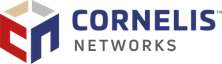 Cornelis Networks
Enhancing Ansys AI Strategy
Partner Offering
Cornelis Networks Solution catalyzing the next wave of innovation in AI with CN5000

Designed for AI workloads - highest performance up to 400Gb  
Seamless scalability for training large models - 330K nodes in 2024
Lowest latency communication between compute nodes
Transfer and aggregate data reliably and rapidly
Broad interoperability with AI infrastructure ecosystem
Open software integrates with hyperscale management frameworks
Cornelis Networks provides open, intelligent, high-performance networking solutions designed to accelerate the world’s most demanding high performance computing applications
Partnership tools and resources

Full reseller programs
Pre-sales architecture services
Benchmarking services
Sales and Marketing collateral
Technical and sales training programs
Co-marketing programs
World-class support
Quick-ship and 400Gb Upgrade promotions
Cornelis Networks Advantage
Industry leading performance
Industry leading price/performance
Immediate availability for shipment
Unprecedented ease of use
Fully Integrated, Open, Interoperable
All products are TAA compliant
Cornelis Networks Value Prop
Resources
Ansys POC
Babis Bakolias
Partner Manager
Babis.bakolias@ansys.com

Cornelis Networks POC
Scott Hurst
Software Partnerships Lead
scott.hurst@cornelisnetworks.com
Best price/ performance for AI and HPC workloads
Better performance 
4-6 week lead times for OPA 100
Increase node count  
Increase gross margins
Improve competitiveness with reduced full solution price
Copyright Cornelis Networks. All Rights Reserved
[Speaker Notes: Penguin Solutions: slide 8]